An Agent-Based Model of Information Diffusion
Neza Vodopivec  
Applied Math and Scientific Computation Program
nvodopiv@math.umd.edu
Advisor: Dr. Jeffrey HerrmannDepartment of Mechanical Engineering jwh2@umd.edu
Information Diffusion Simulation: The Bass Model
The Bass model (Bass, 1969), which was originally developed to model the diffusion of new products in marketing, can be applied to the diffusion of information. The model is based on the assumption that people get their information from two sources:
advertising
word of mouth
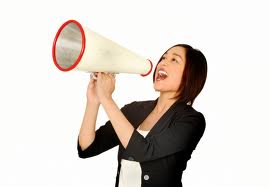 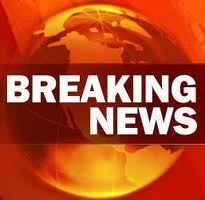 Bass Model Formulation
The Bass model describes the change in the fraction of a population that has become aware of a piece of information:

where F(t) is the aware fraction of the population, p is the advertising coefficient, and q is the word-of-mouth coefficient.
An Agent-Based Bass Model
We can formulate an agent-based model inspired by the classical Bass model.
We discretize the problem and make the following modifications:
Instead of taking a deterministic time aggregate, we update probabilistically.
Instead of allowing each agent to be influenced by the entire population, it is influenced only by its neighbors.
How Information Spreads through the Network
The agent-based Bass model is a discrete-time model in which each agent has one of two states at each time step t: (1) unaware or (2) aware.
At time t=0, all agents are unaware.
At each time step, an unaware agent has an opportunity to become aware. Its state changes with p, the probability that it becomes aware due to advertising or due to word of mouth.
The probability of that an agent becomes aware due to word of mouth increases as a function of the fraction of its neighbors who became aware in previous time steps.
Once an agent becomes aware, it remains aware for the rest of the simulation.
Implementation
In the summer of this year, Dr. Herrmann directed Ardechir Auzolle in implementing this model and explaining its properties.  

	The codebase, written in NetLogo, turned out not to be fast enough to handle large networks.
	
	I have coded this model in MATLAB with the hope of producing a faster, more memory efficient implementation. First, I coded a  basic implementation as a reference.  Then, I implemented the model using a more efficient updating rule and taking advantage of sparse data structures.
Basic Implementation
Arbitrarily identify the N agents with the set 1, …, N.  Let D denote the |D|×2 matrix listing all (directed) edges of the graph as ordered pairs of nodes.
 
INPUT:  matrix D, parameters p and q.
 
1.  Keep track of the state of the agents in a length-N bit vector initialized to all zeros.

2. Create an adjacency matrix A such that A(i,j) = 1 if (i,j) is a directed edge in D and 0 otherwise.  

3. Create another adjacency matrix B to track aware neighbors.  B(i,j) = 1 if (i,j) is a directed edge in D and agent i is aware. 

4.  At each time step, for each agent:

	      a. Check the bit vector to determine if the agent is already aware.  If so, skip it.
	      b. Make the agent newly aware with probability p.
	      c. Look up the agent’s upstream neighbors in A.  Look up the agent’s aware upstream neighbors in B.  
	      d. Determine what fraction of the upstream neighbors are aware.  Make the agent newly aware with 	probability q times that fraction.
	      e.  Once all agents have been processed, record the newly aware ones as aware in the bit vector.

Stop once all agents have become aware, or after a maximum number of iterations.

 OUTPUT:  complete history of the bit vector.
A More Efficient Updating Rule
In order to decide whether to change the status of an unaware node, the node’s number of unaware upstream nodes (its “awareness number”) must be computed.  The basic implementation effectively recomputes each node’s awareness number from scratch at every time step.  

But changes in the awareness number are entirely due to nodes which have just become aware.

Basic                   Neighbor-Set 




A possible improvement: a preliminary pass through just the newly-aware nodes which updates just their downstream nodes.  After this preliminary step, we can proceed as in the basic implementation, but without needing to recompute awareness numbers.
Representing Adjacency Efficiently
Our new updating procedure suggests a further possible improvement: replacing the network’s adjacency matrix with a sparse data structure which reflects the structure of the updating rule.  

Information about adjacency can be stored by rewriting the adjacency relation as a function f: V⟶ 2V which returns a node’s downstream nodes.  

Concretely, this function is most naturally implemented as a vector of length |D| concatenating the output sets of  together with a list of pointers marking the start of each set.
Comparison of Time and Space Efficiency
Simulation Results
Simulation Results
Simulation Results
Simulation Results
Simulation Results
Simulation Results
Simulation Results
Simulation Results
Distribution of Simulation Results
Statistical Analysis
At each time step, our algorithm produces not a number but rather a random variable.  We would like to understand its distribution.

We would like to answer two questions:

Where is the distribution centered?  We can answer this by computing the sample mean, then surrounding it with a confidence interval within which we expect the true mean to lie.

Where is the bulk of the distribution’s mass?  We can answer this by constructing prediction intervals within which we think our next sample is likely to fall.
Distribution of Sample Means
We can create a new distribution from an old one by sampling from the original distribution in batches of size n  and considering the distribution of the batch means.

The distribution of sample means will have a mean which equals the original distribution’s mean and a variance which is 1/n  times the variance of the original distribution. 

The Central Limit Theorem states that the distribution of the sample means, when scaled to have unit variance, will converge to a normal distribution as n⟶     .  

In other words, the distribution of a mean tends to be normal, even when the distribution from which the mean is computed is decidedly non-normal.
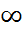 Computing Confidence Intervals
Because the CLT says that the sample mean is approximately normally distributed, for an unknown mean μ. 
    
      (1)

	will be approximately standard normal.  So we have

	(2)       P (-1.96 ≤  Z ≤ 1.96) = 0.95.

	Substituting (1) into (2) and solving for μ we have:



	The rearranged bounds are known as a confidence interval for the mean.
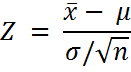 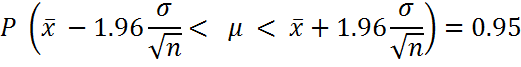 Examining Confidence Intervals Surrounding the Simulation Mean at Each Time Step
Prediction Intervals
We can use our past observations to predict the outcome if we were to run the simulation one more time.

Let x1,…, xn+1 be a random sample from our distribution of simulation results.  A 95% prediction interval for xn+1 is an interval with random endpoints         and        such that
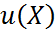 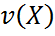 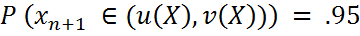 Nonparametric Prediction Intervals
If we are sampling from an unknown distribution, we might try using quantiles to form our prediction intervals.

Let                                 be the cumulative distribution function for a random variable. The quantile function         is the inverse distribution function,                                           . 

Simply put, the quantile function gives the value of a random variable given the probability of obtaining at most that value.
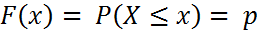 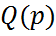 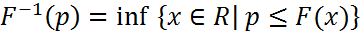 Nonparametric Prediction Intervals at Each Time Step of Simulation
Parametric Prediction Intervals
Parametric prediction intervals require that the distribution from which we are sampling is normal.

A 95% parametric prediction interval for xn+1 is 


	
	where    is the sample mean, S is the sample standard deviation, and t2.5 the 2.5th percentile of the t distribution with n-1 degrees of freedom.

	Let’s assume for a moment that the simulation results are normally distributed at each time step.  This assumption allows us to analyze them using parametric prediction intervals.
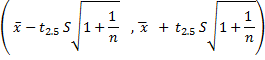 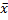 Parametric Prediction Intervals at Each Time Step of Simulation
From Nonparametric to Parametric Prediction Intervals: Did our assumption of normality significantly change the bounds?
The nonparametric and the parametric prediction intervals nearly overlap – in this case, the normality assumption didn’t produce significantly different results.
Is our assumption of approximate normality justified?
At each time step, our simulation produces a random variable.  In order to compute parametric prediction intervals, we assumed the random variable came from a normal distribution. 

So how ‘close’ is this random variable to being normally distributed?

We can examine the distribution graphically with quantile-quantile plots.  We can also perform tests for normality, such as the Kolmogorov-Smirnov goodness-of-fit test.
Quantile-Quantile Plots
A q-q plot is often used to determine if the underlying distribution of a data sample matches a particular theoretical distribution. 

Let Q1(p) and Q2(p) be quantile functions for two distributions respectively.  A q-q plot is a parametric curve with coordinates (Q1(p), Q2(p)) and quantile intervals as the parameter. 

If the points lie roughly on the line x = y, then the distributions are the same.
Q-Q Plots
Goodness-of-Fit to Normality
Validation
Comparing the Three Programs
Validating by the Complete Graph
.
Let’s focus on the case of a fully-connected network.  

Let x(t)  denote the fraction of agents who are aware at time t. If the probability that advertising makes an agent aware is p and the independent probability that word of mouth makes the agent aware is qx, then, by the Inclusive-Exclusive Principle, the probability that an agent becomes aware is:



Estimating the fraction of agents who become aware over a single time step as the probability a(t) of becoming aware  times the fraction (1-x(t)) of unaware agents, we arrive at the recurrence relation: 


 


	with the initial condition              .
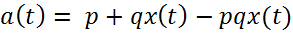 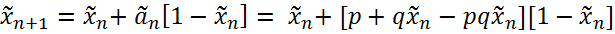 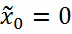 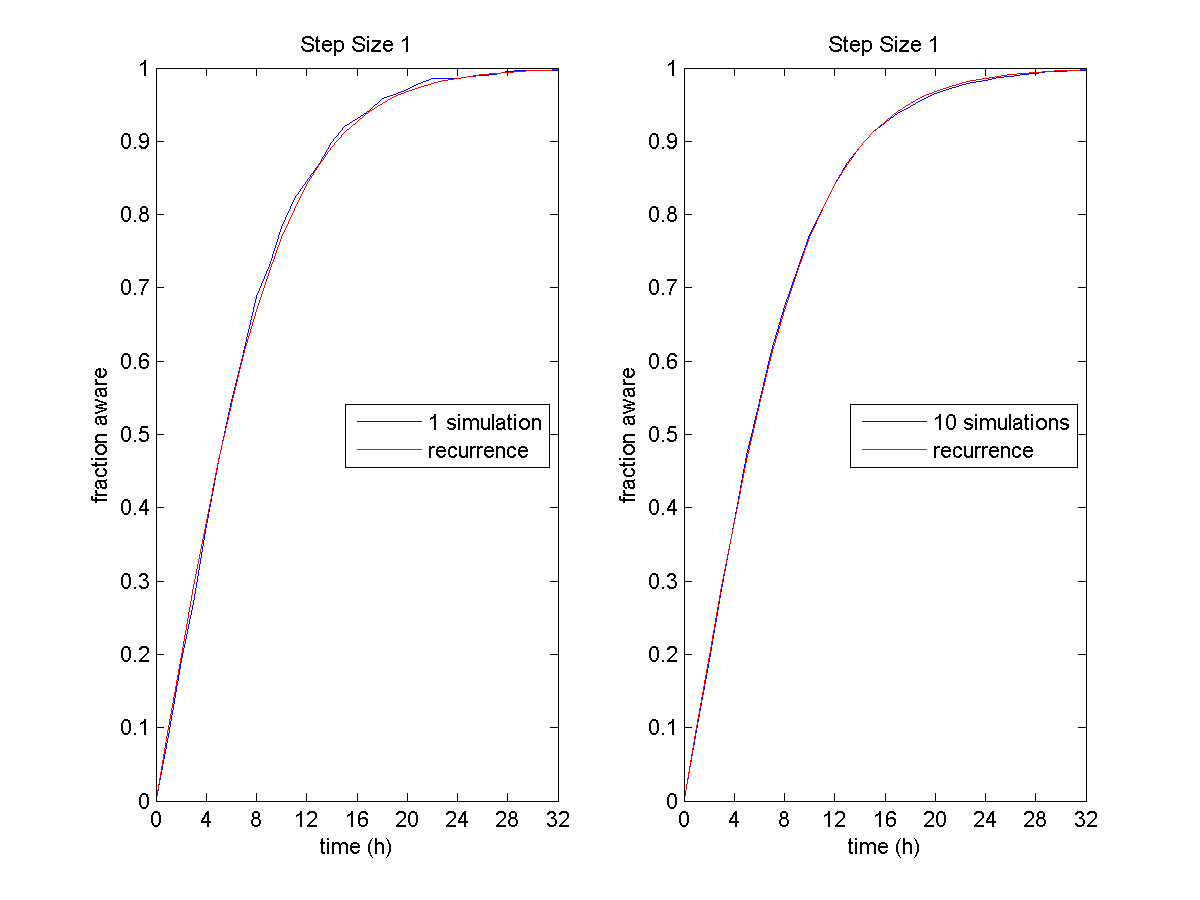 The solution to the recurrence indeed tracks the output of the simulation, suggesting that the implementation is correct.
Varying the Time Step
Our simulation assumes an advertising probability of p and a word-of-mouth probability of qx over a time step of 1 hour. 

 If we wish to rework the simulation to run over some smaller time step ∆t, we must reimagine  p and q as probabilities per hour and instead write out advertising probability as p ∆t  and word-of-mouth probability as q ∆t x.

 Inserting ∆t this way into the previous recurrence, we obtain: 
 
		                       					
 
	 again starting with           .
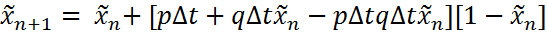 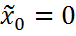 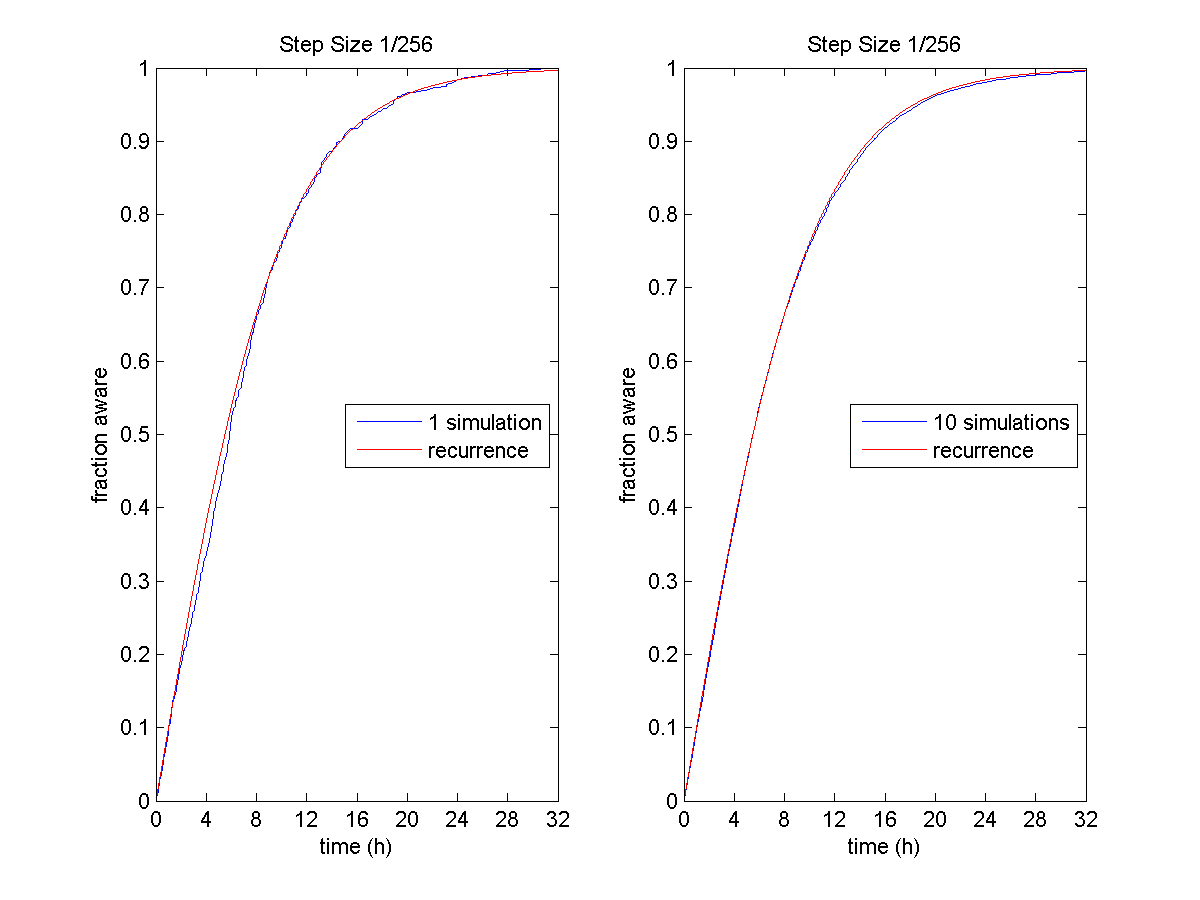 The solutions to the recurrence continue to track our simulation.
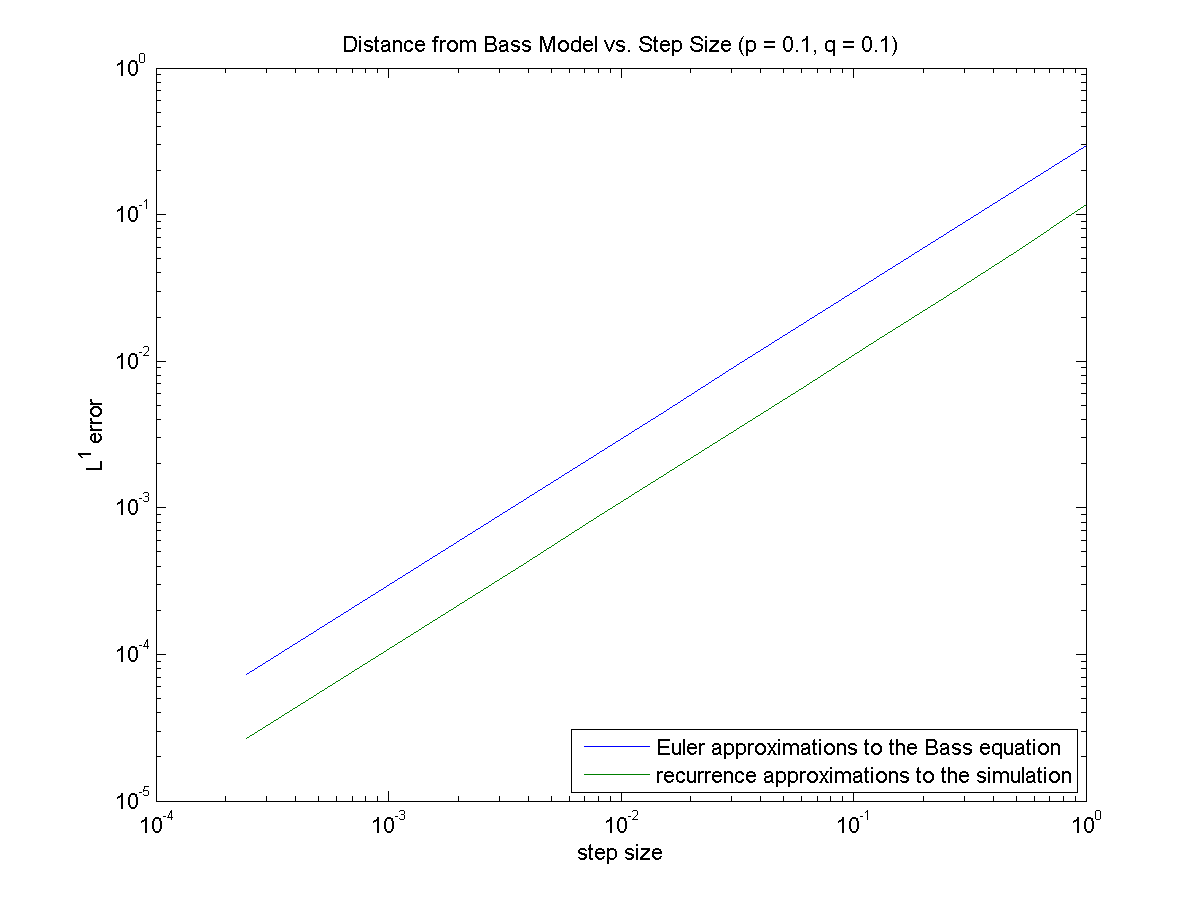 It turns out that the recurrence schemes are (global) first-order approximations to the solution of the original logistic ODE (the Bass model).
Project Schedule and Milestones
October	Develop basic simulation code. Develop code for statistical analysis of results.
November  Validate simulation code by checking corner   cases, sampled cases, and by relative testing. Validate code against analytic model.
December	Validate simulation against existing NetLogo implementation. Prepare mid-year presentation and report.
 January	Investigate efficiency improvements to code. Incorporate sparse data structures.
References
Bass, Frank (1969). “A new product growth model for consumer durables”. Management Science 15 (5): p. 215–227.
Chandrasekaran, Deepa and Tellis, Gerard J. (2007). “A Critical Review of Marketing Research on Diffusion of New Products”. Review of Marketing Research, p. 39-80; Marshall School of Business Working Paper No. MKT 01-08.
Dodds, P.S. and Watts, D.J. (2004). “Universal behavior in a generalized model of contagion”. Phys. Rev. Lett. 92, 218701.
Mahajan, Vijay; Muller, Eitan and Bass, Frank (1995). “Diffusion of new products: Empirical generalizations and managerial uses”. Marketing Science 14 (3): G79–G88.
Rand, William M. and Rust, Roland T. (2011). “Agent-Based Modeling in Marketing: Guidelines for Rigor (June 10, 2011)”. International Journal of Research in Marketing; Robert H. Smith School Research Paper No. RHS 06-132.